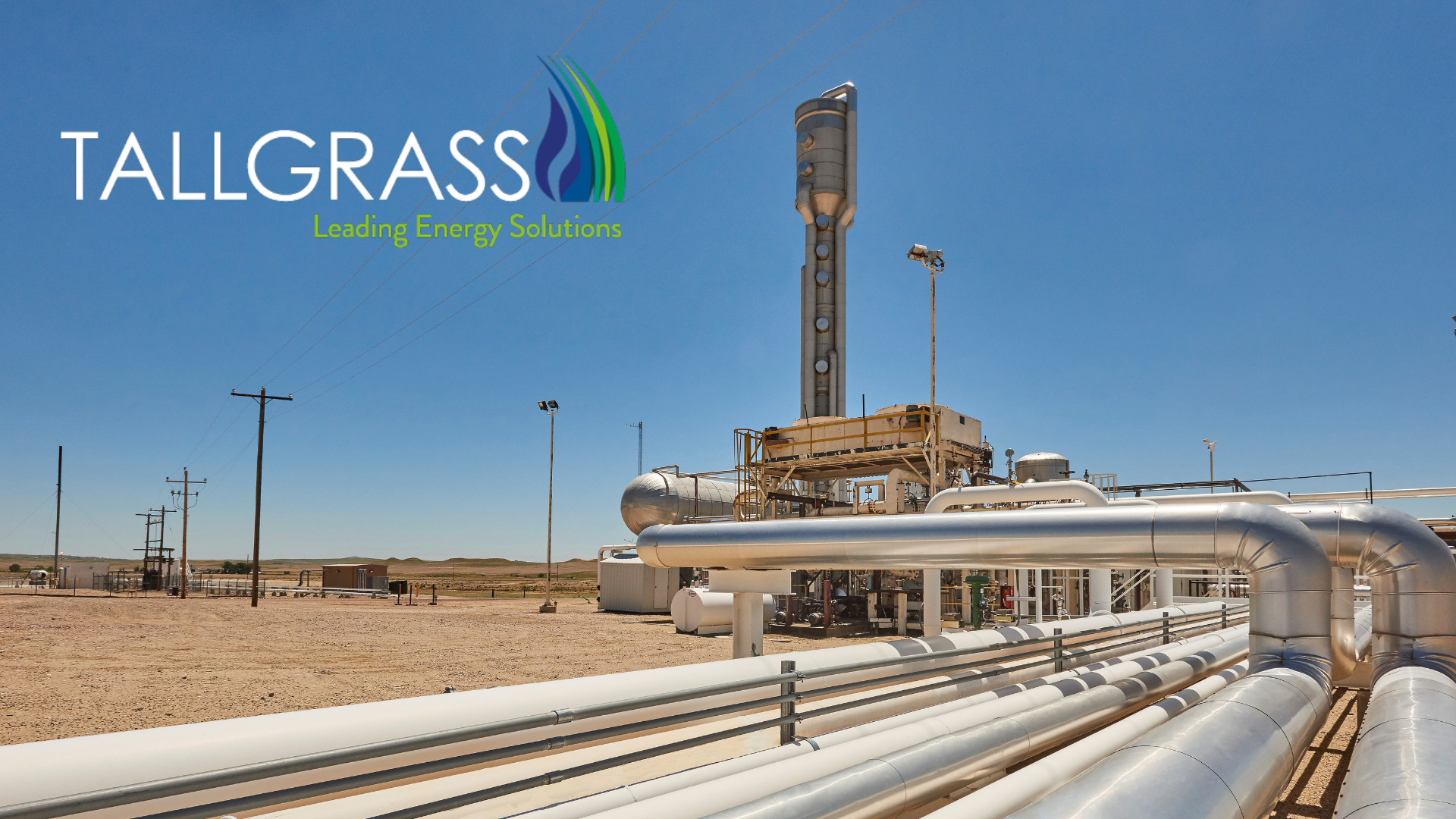 ExternalCapacity Release - Reports
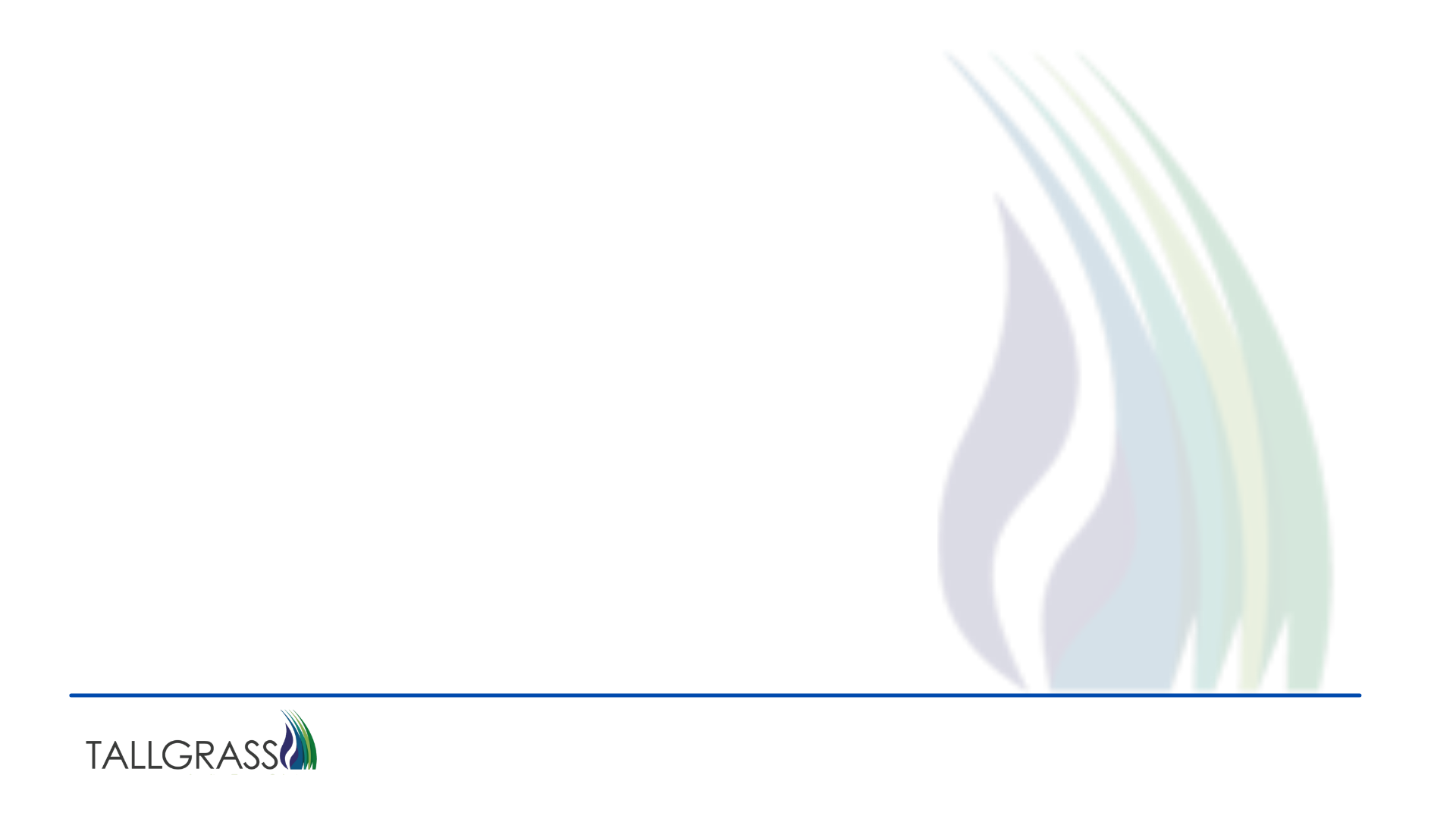 System
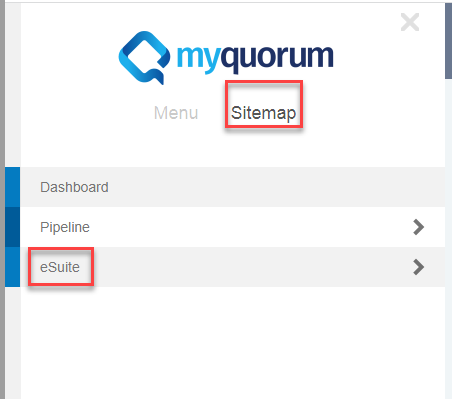 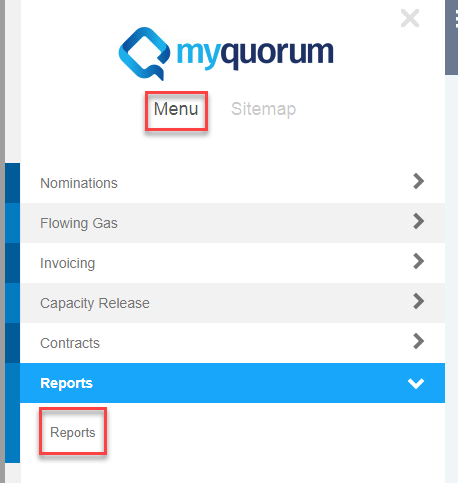 Via Menu
Reports
 Reports

Via Sitemap
Reports
Reports
Report Viewer
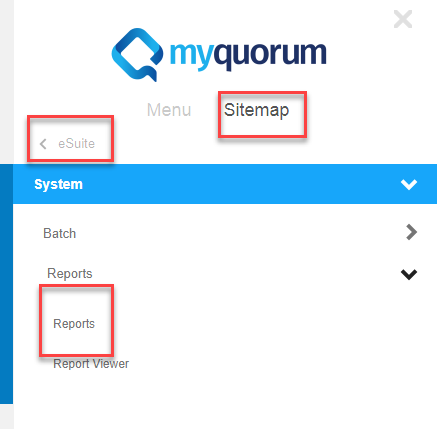 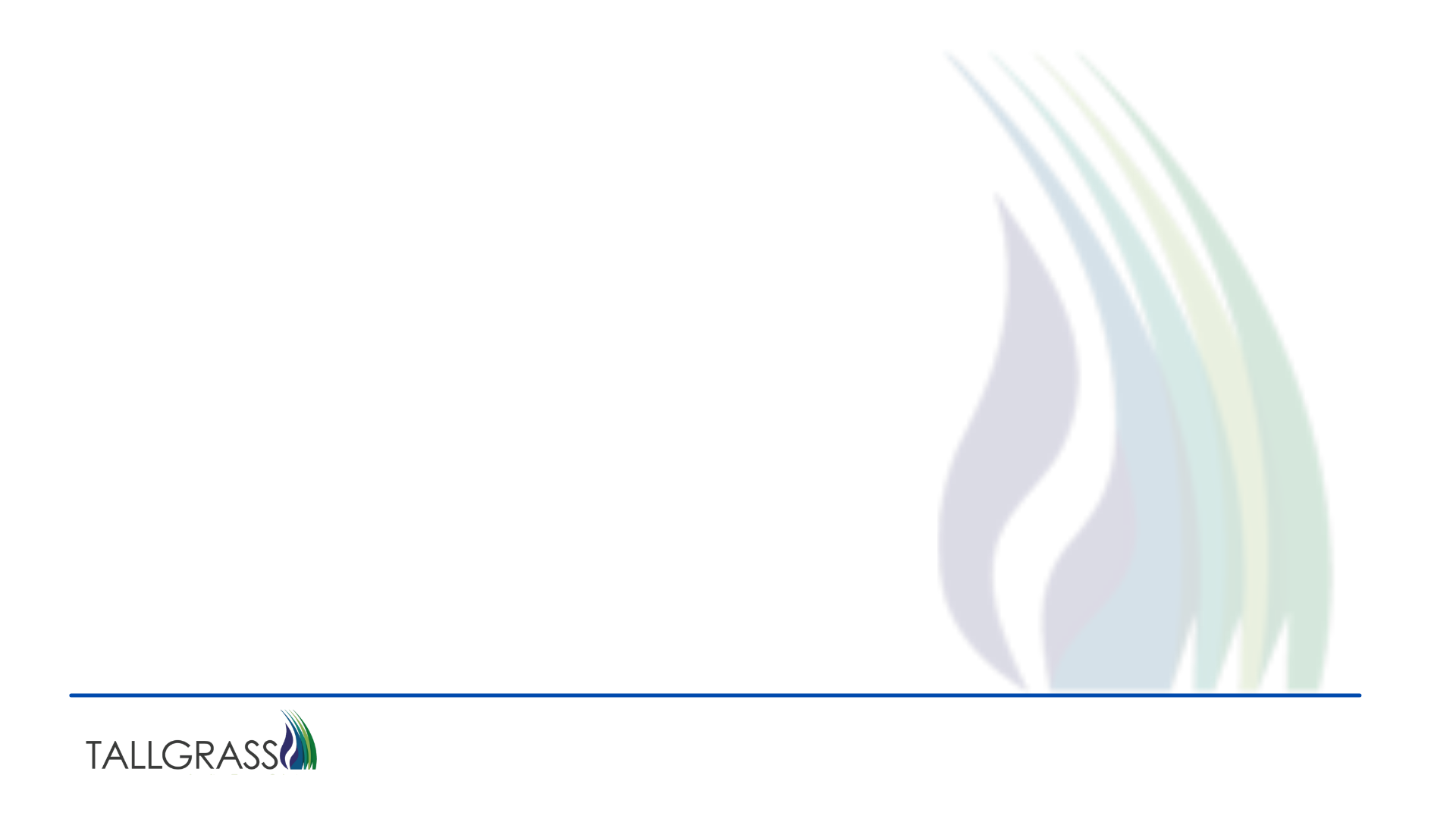 Reports
For the purposes of Contracts, the  main Report you will access is the tied to the Capacity Release process: CAW Capacity Release (Pipeline)
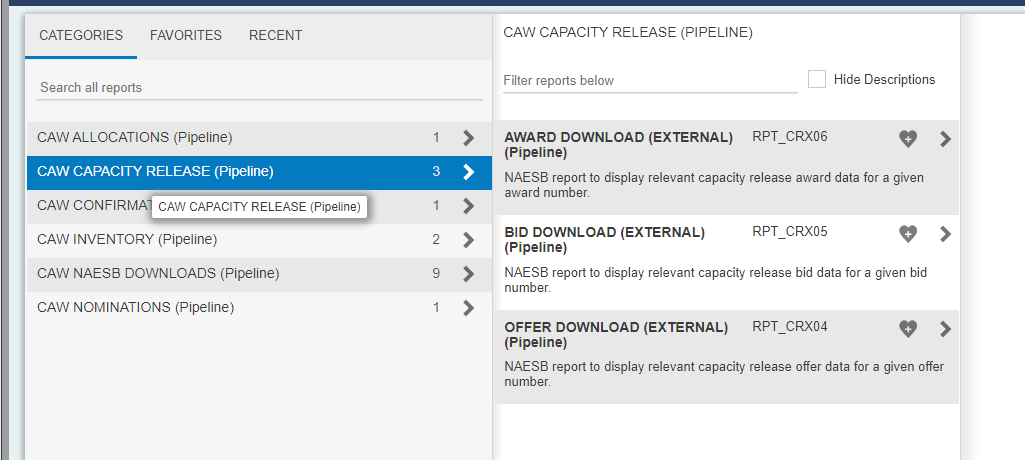 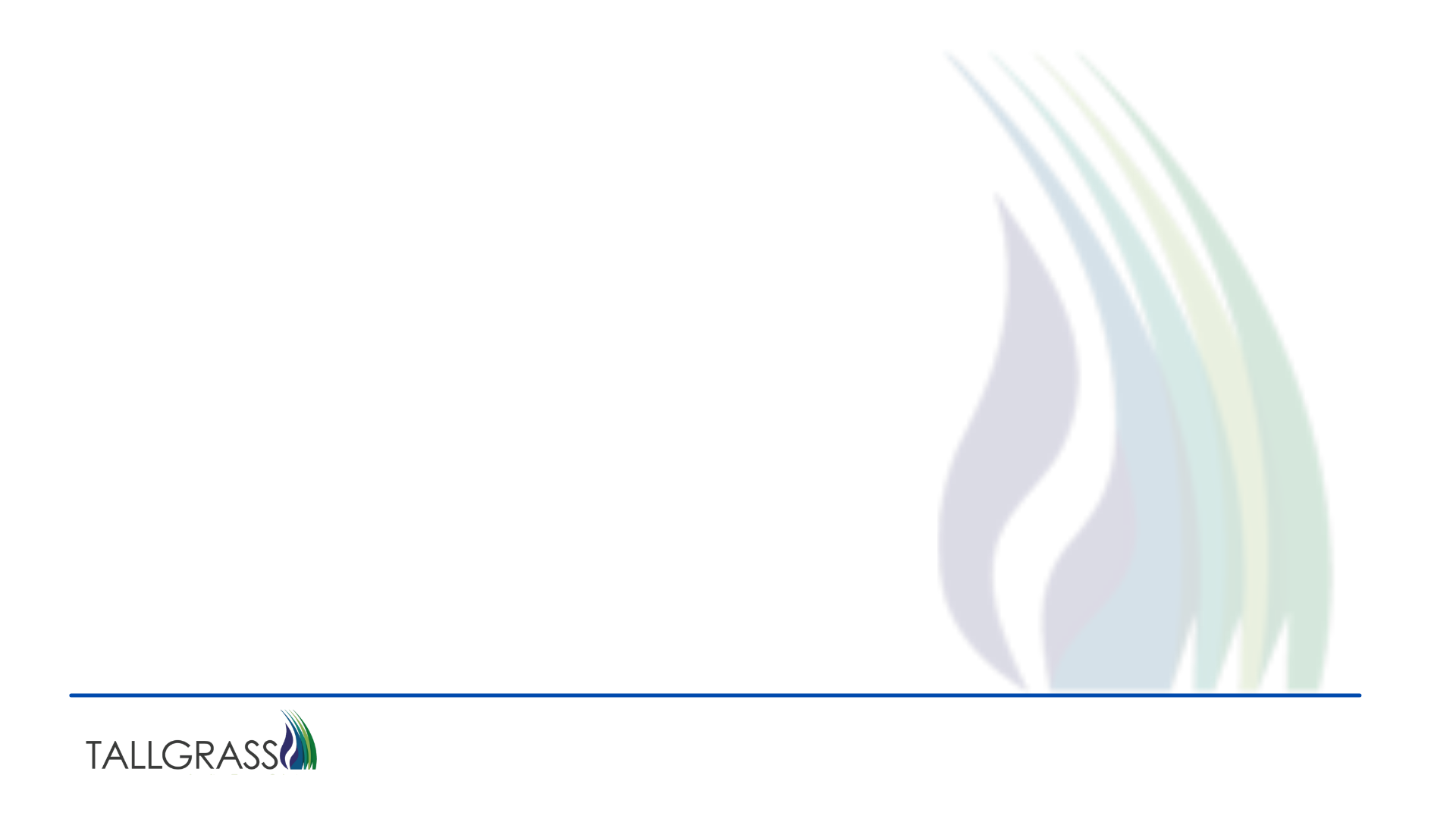 Reports
The report you will most likely run is the Award Download, just highlight the report and the query screen will show up on the right side. 









Use the pick list by clicking on the magnifying glass icon to query by Offer #.
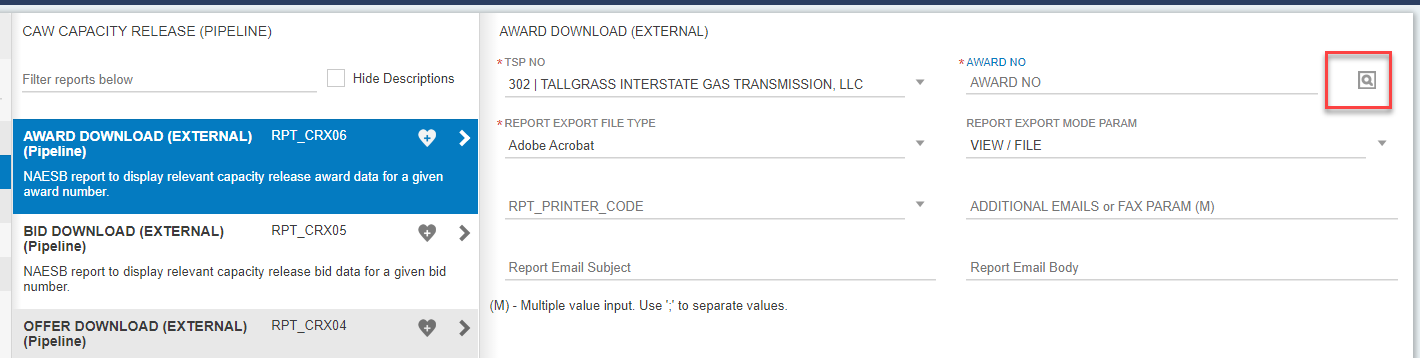 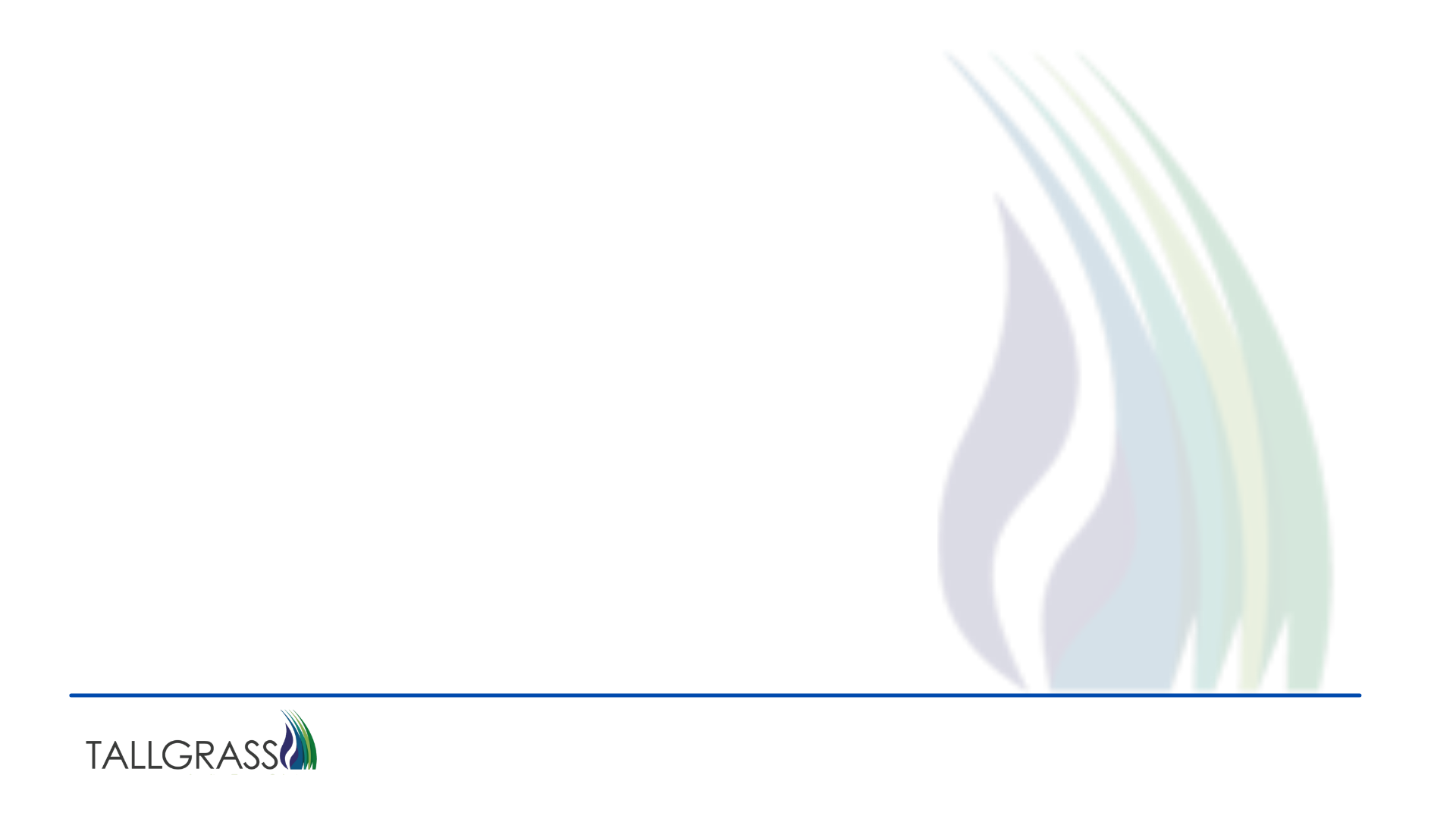 Reports
Click on the filter icon in the new pop up window. 






From here you can choose how you want to Query. For Offers, choose Equal To for narrowing the query to the exact Award you are 
looking for.
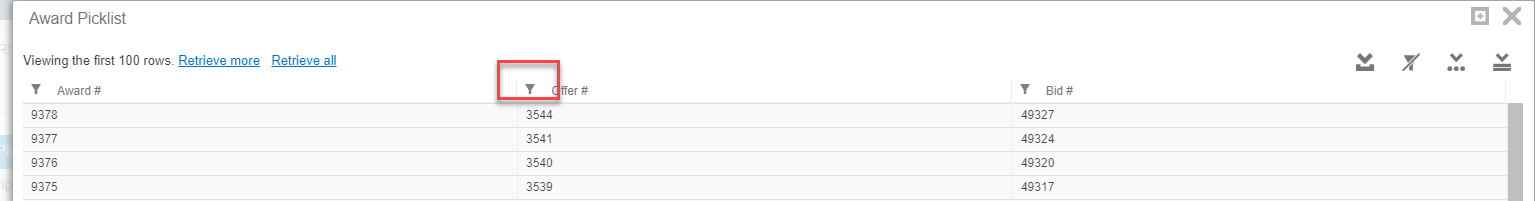 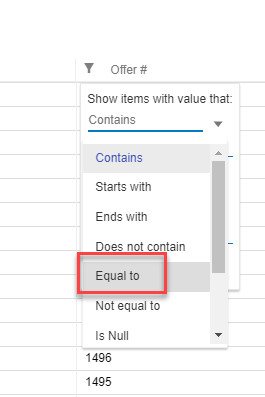 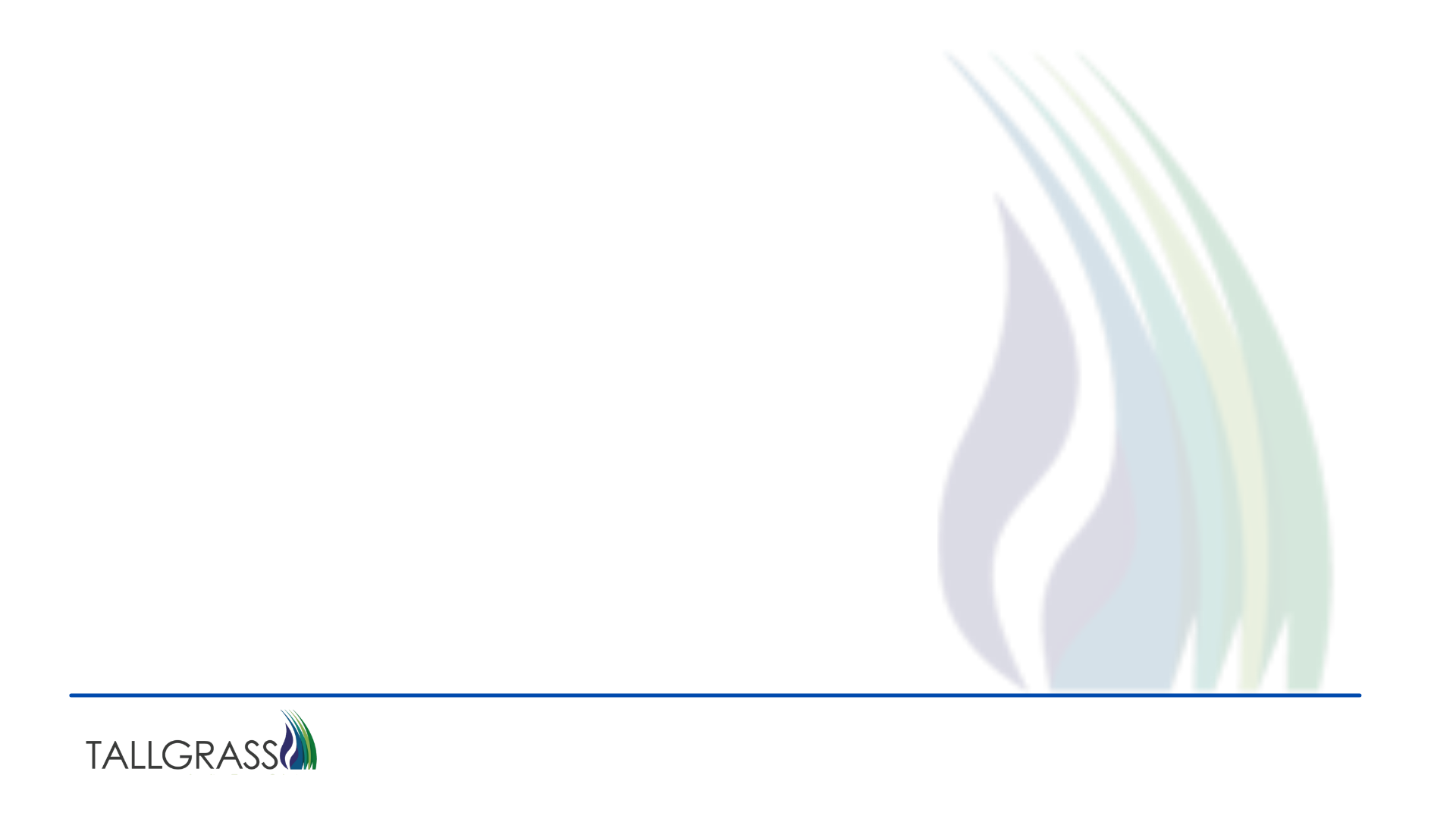 Reports
Once you have filled out your query it will look like this:
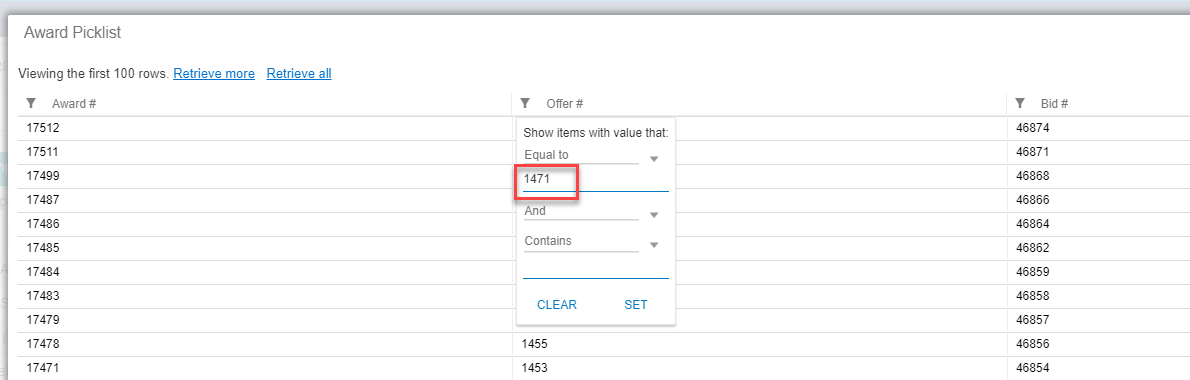 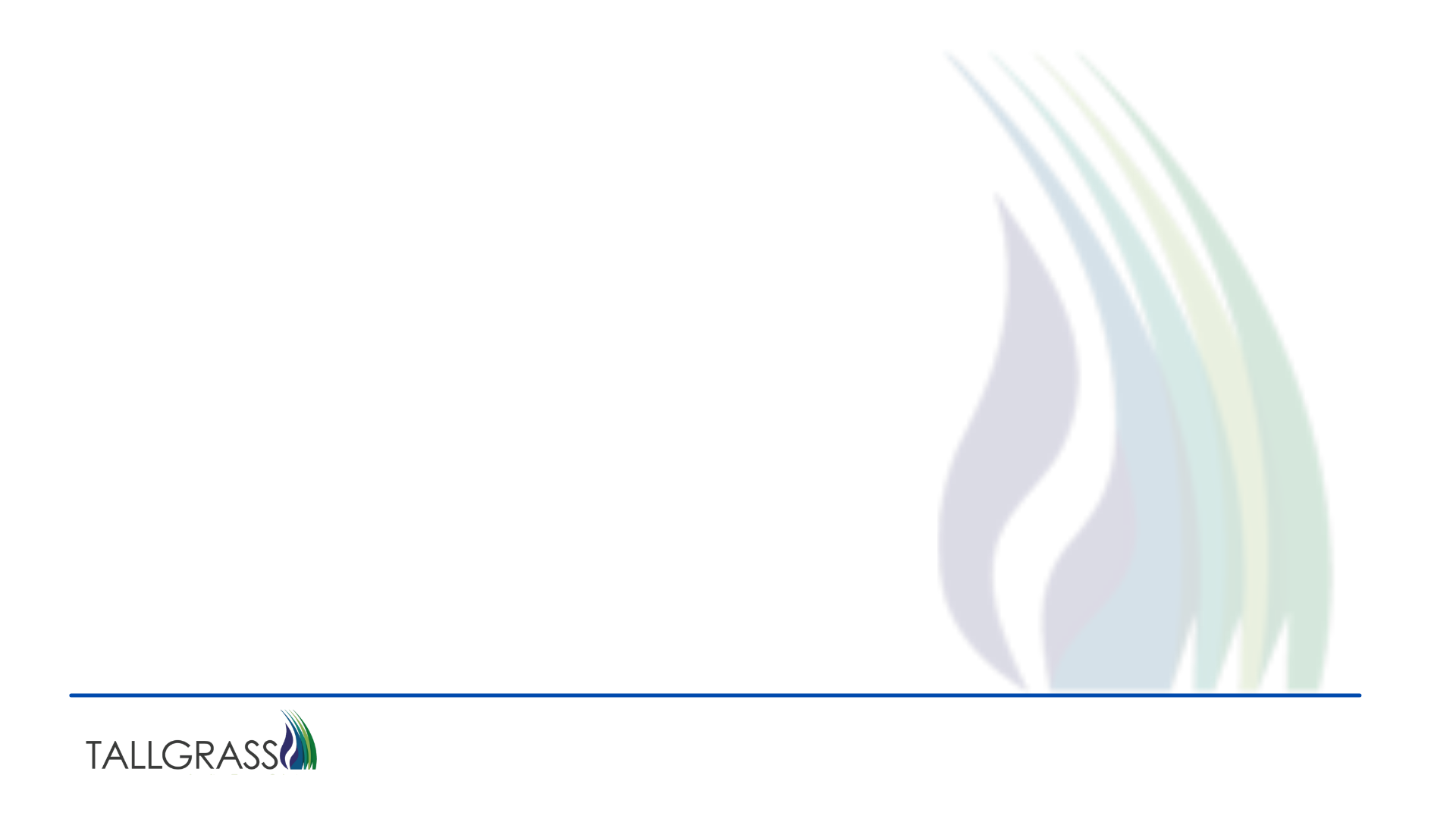 Reports
Then click on Set or hit Enter







				And you should have one line with your Award #, Offer #, and Bid #.
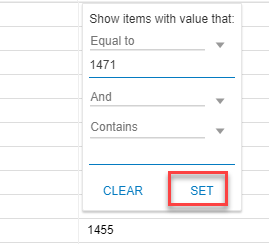 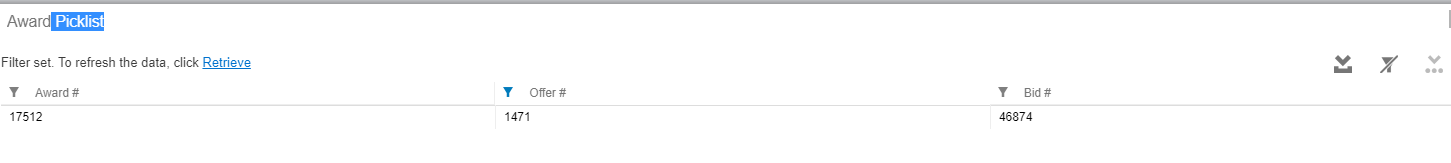 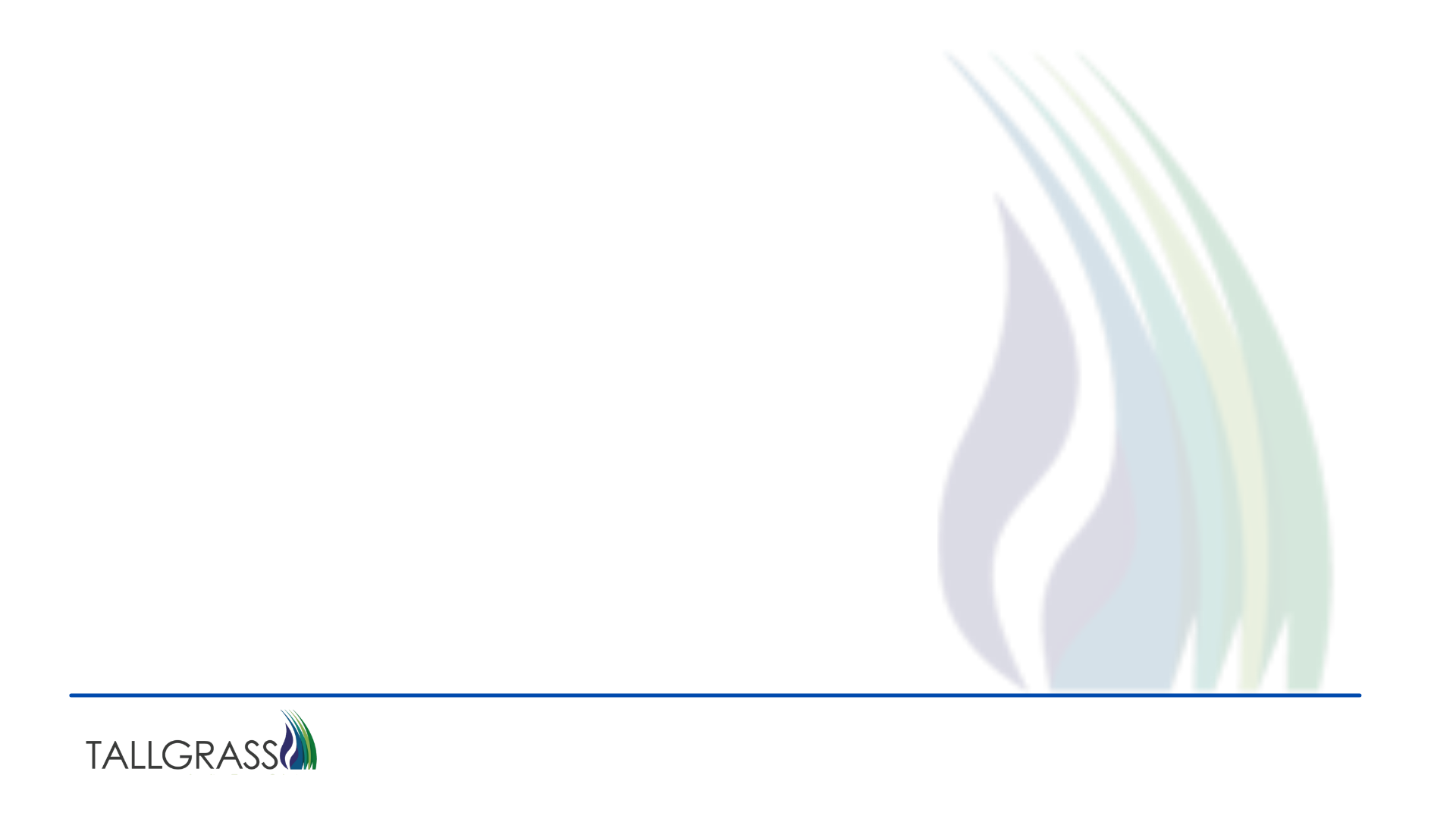 Reports
Highlight the line and click Ok
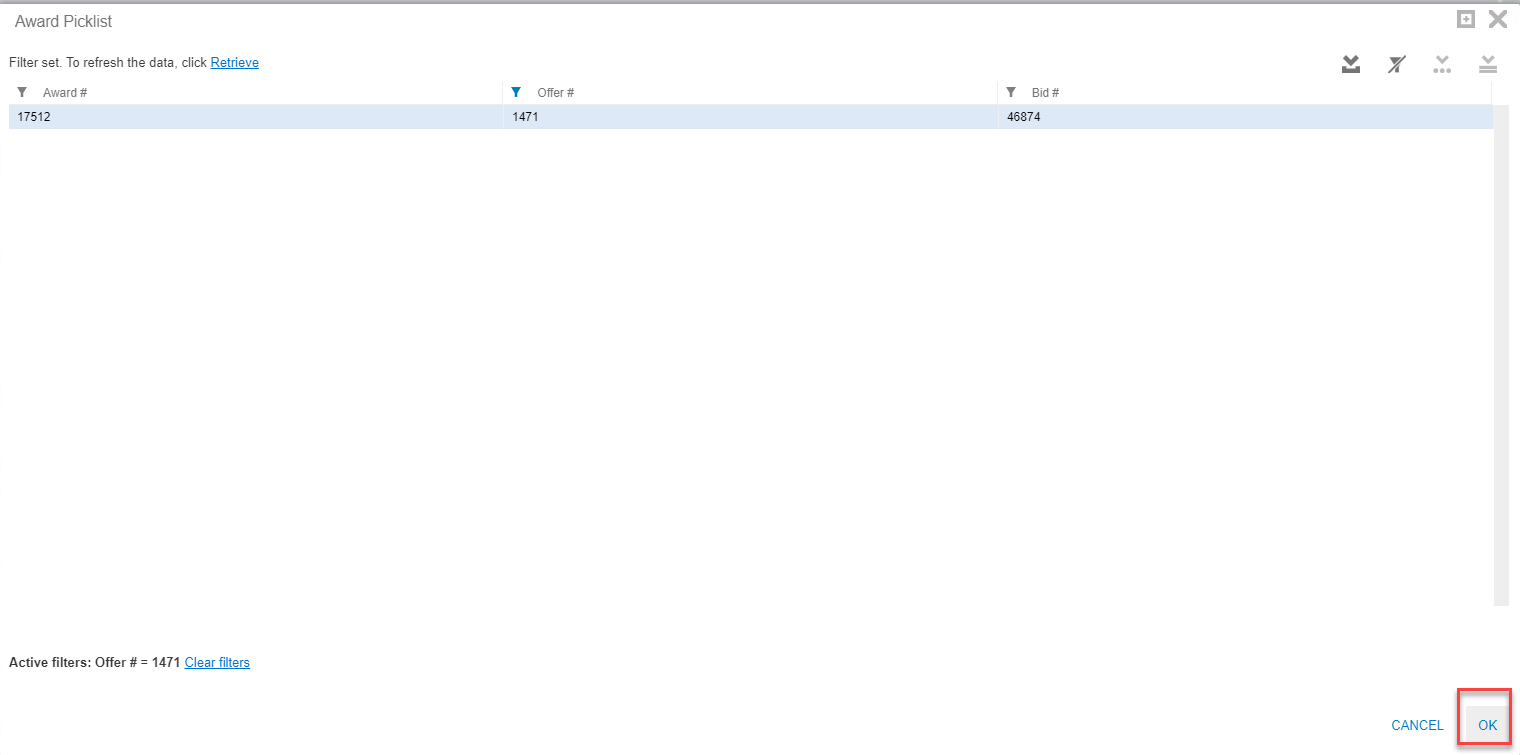 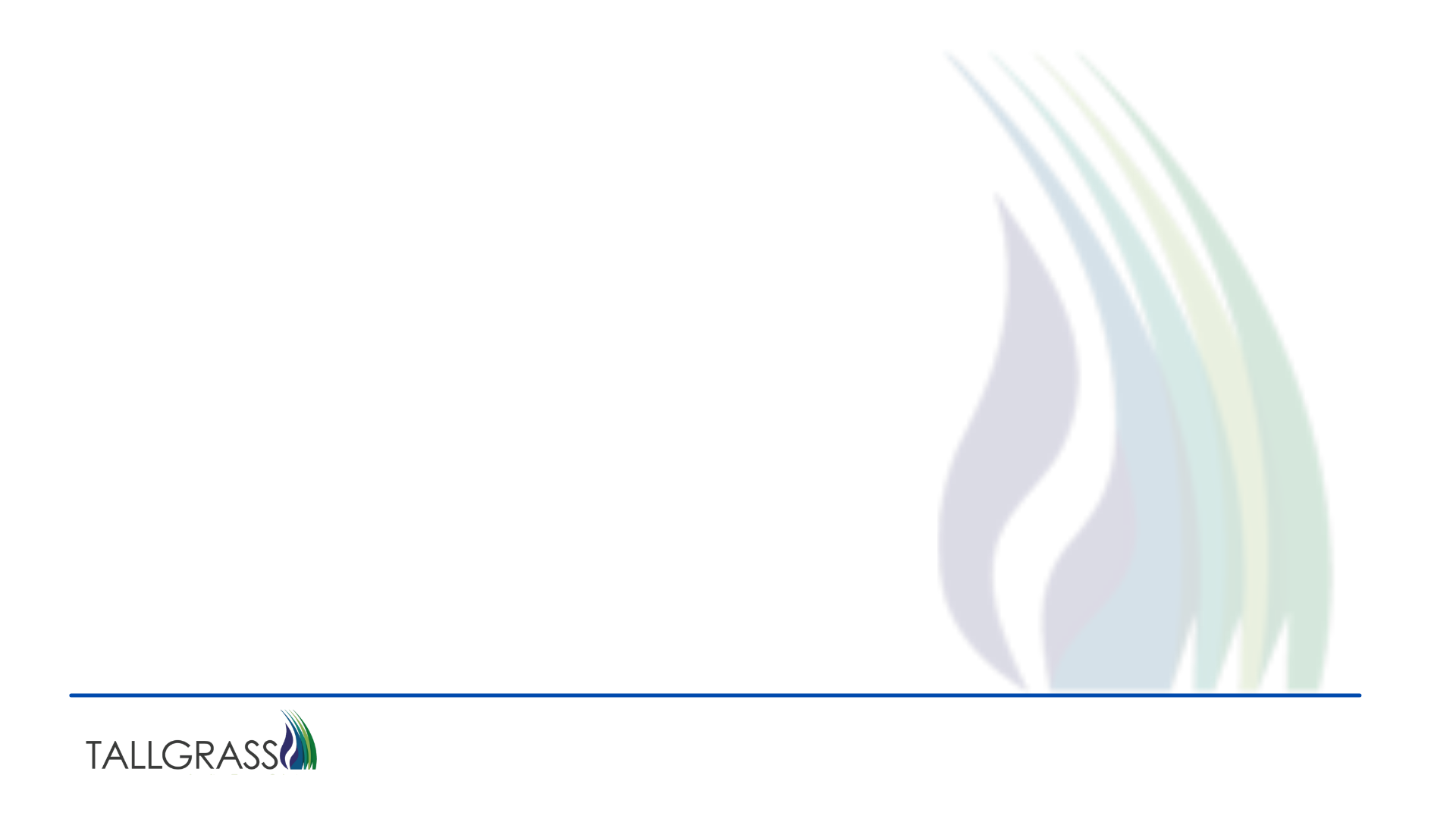 Reports
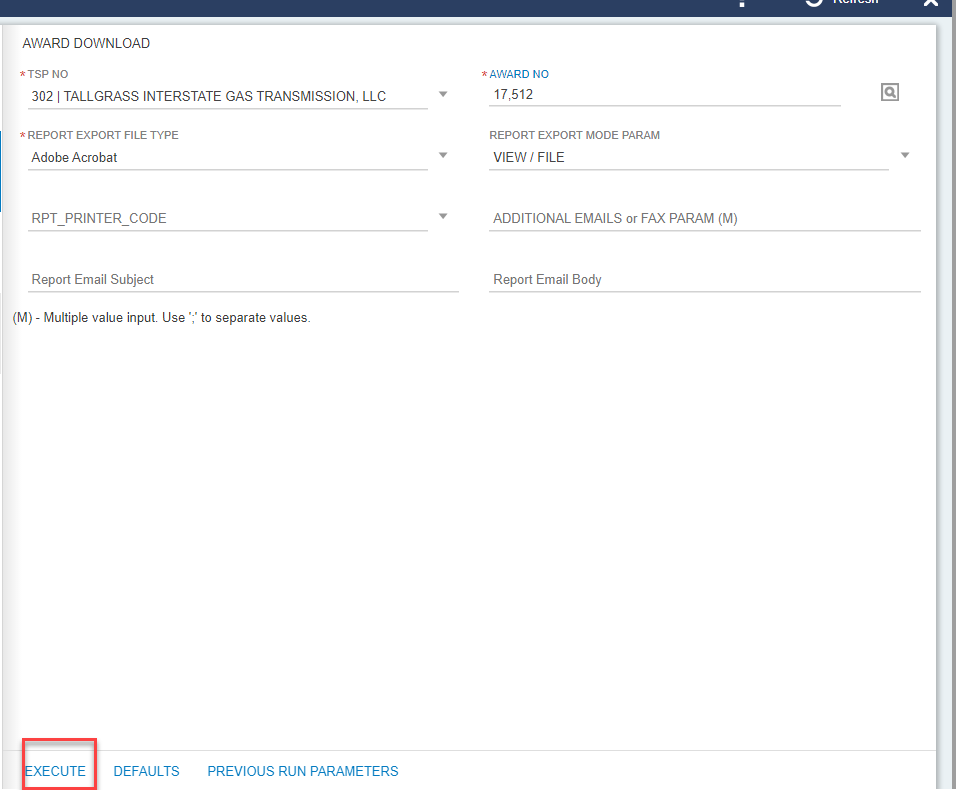 Query field is now populated hit Execute in the bottom of the Query
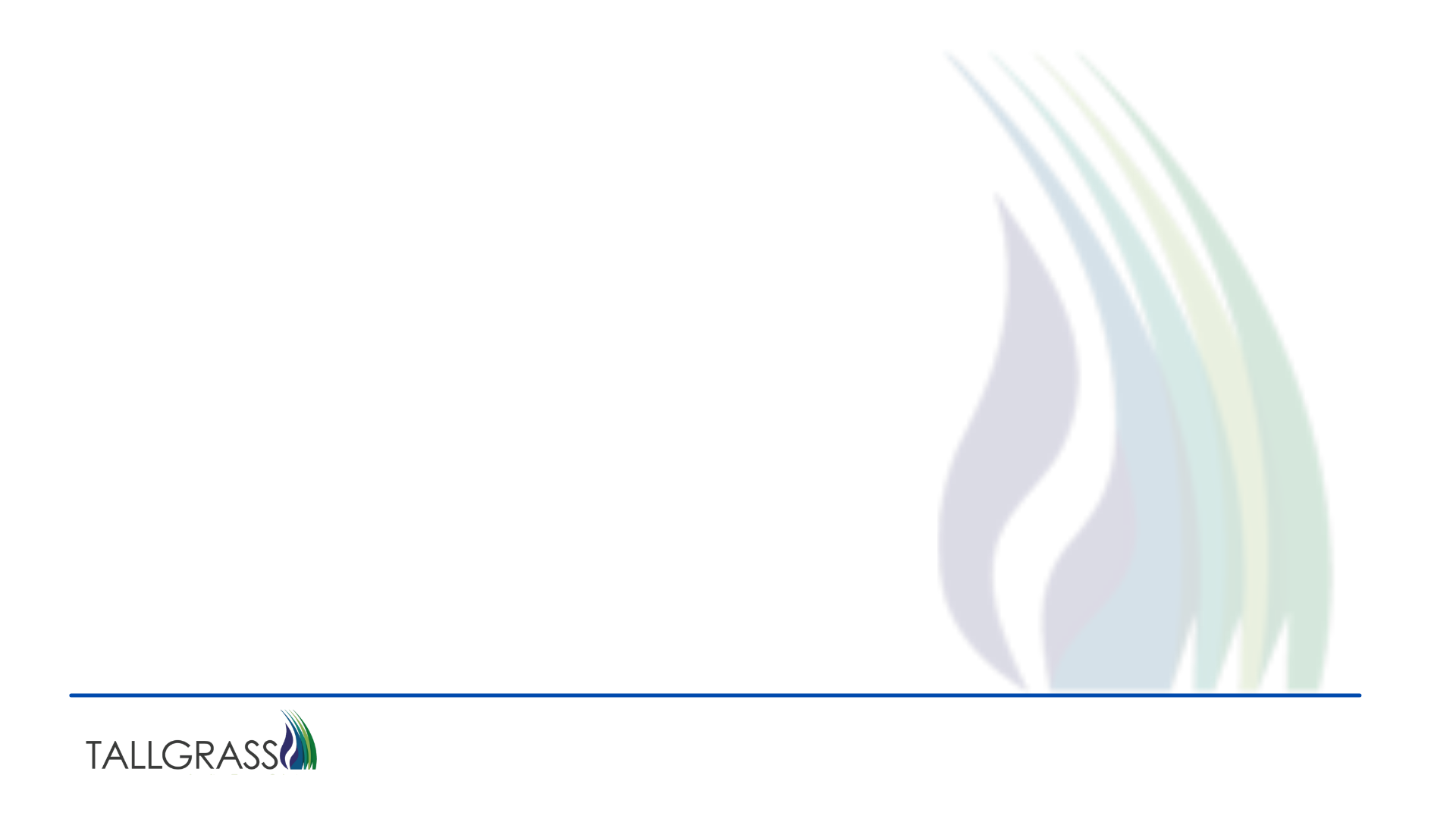 Reports
You will get notification in the bottom right corner that your Award Download is ready
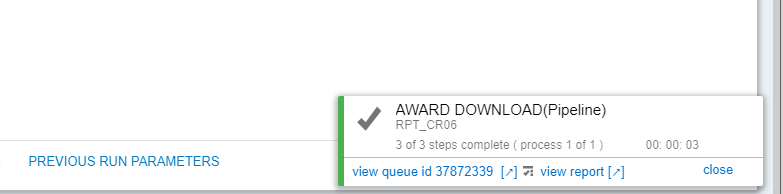 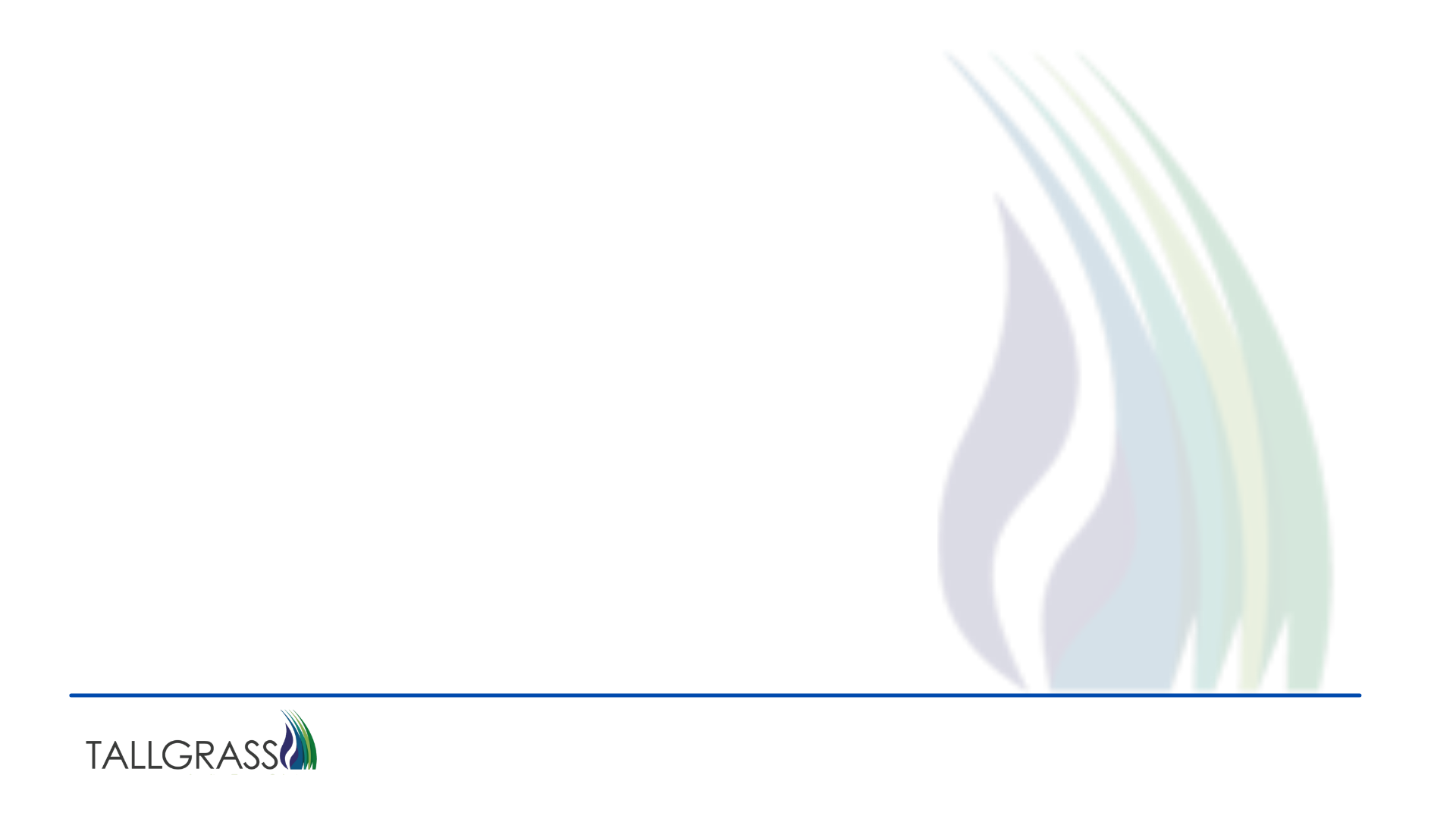 Reports
Depending on the browser you utilize the download report will show up in different areas of your screen to open:
Chrome lower left corner		
			
			  Edge upper right corner    

								
							                     Firefox center screen
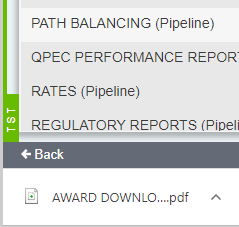 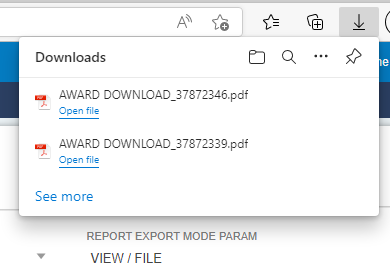 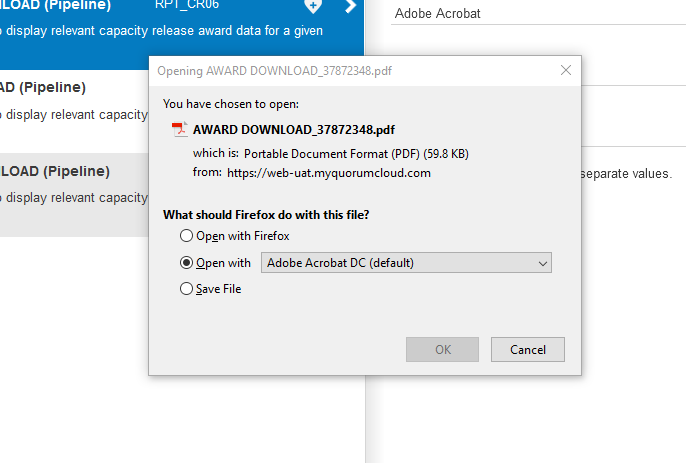 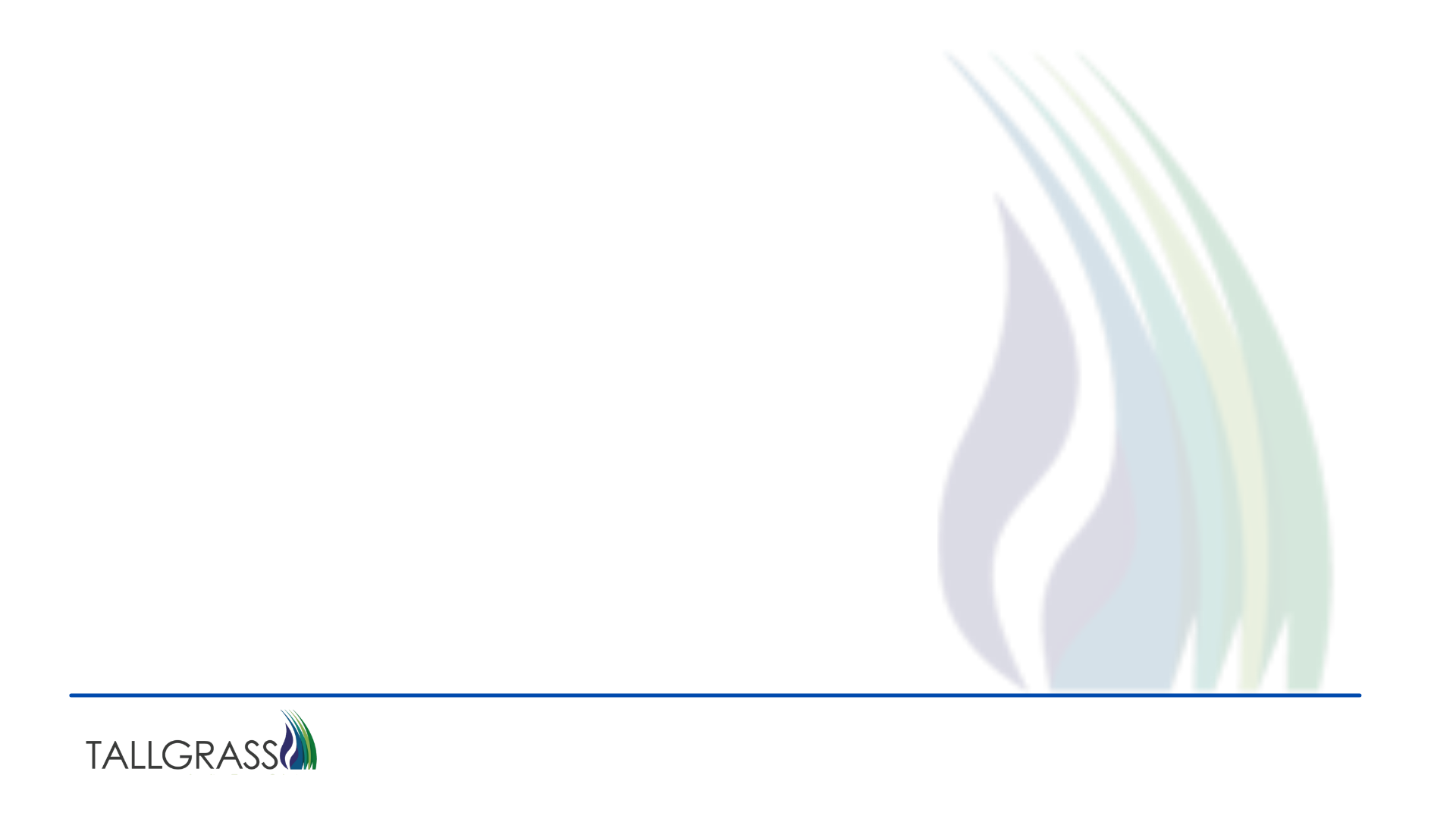 Reports
Report will appear as it does today in PDF form.
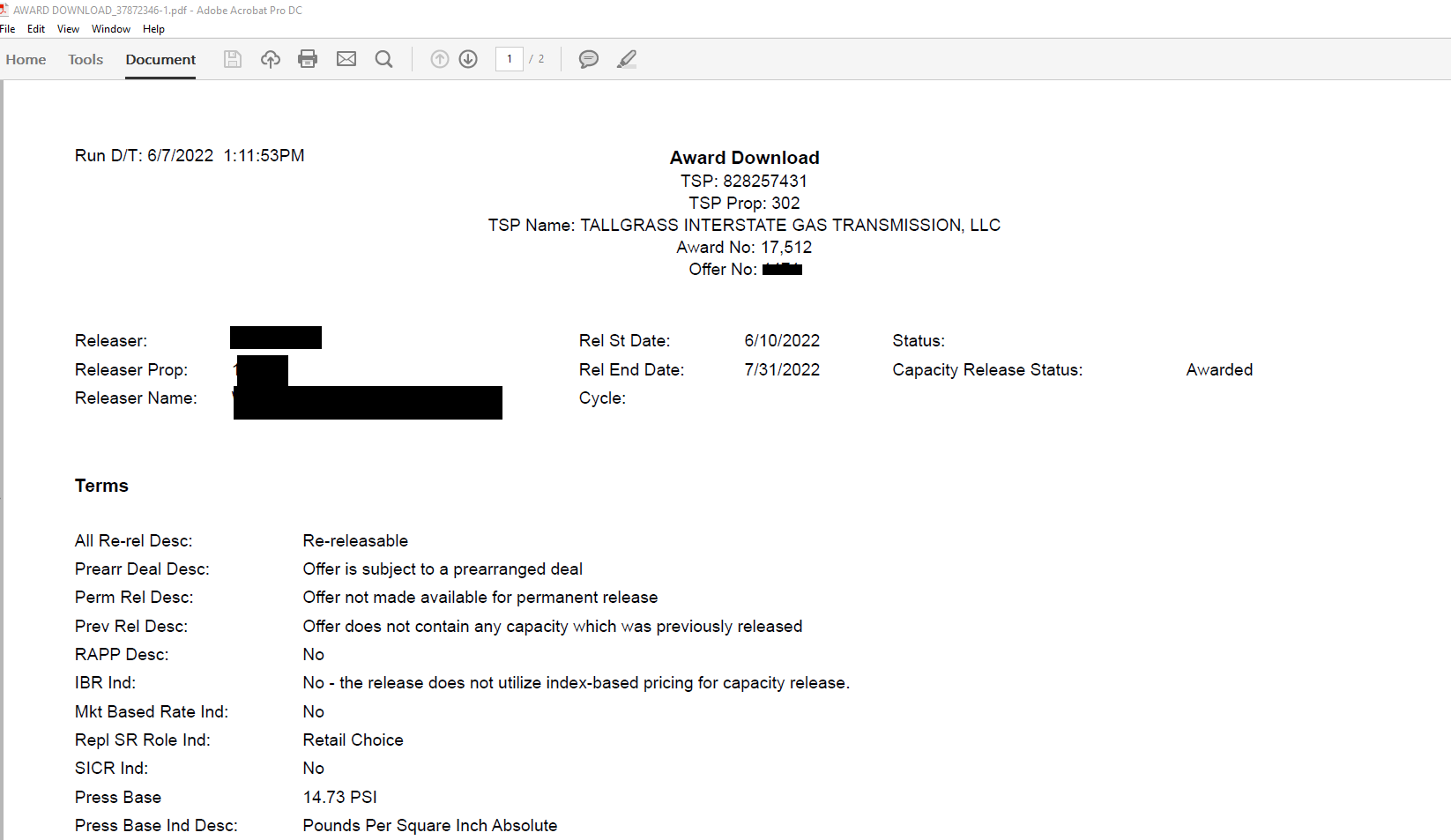